Kısa Dönemden Orta Vadeli Analize:
IS-LM-PC Modeli
Kaynak: Blanchard, O.
IS-LM-PC Modeli
Çıktının kısa dönemde nasıl belirlendiği (IS eğrisi):



Enflasyon ve işsizlik arasındaki ilişki Phillips eğrisi:


u = un, ise doğal işsizlik haddi  Nn = L(1 – un) 
u = un, potansiyel çıktı miktarı Yn = L(1 – un) 
Çıktı açığı: Y – Yn = L((1 – u) – (1 – un) = – L(u – un)
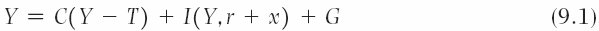 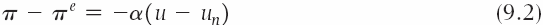 The IS-LM-PC Modeli
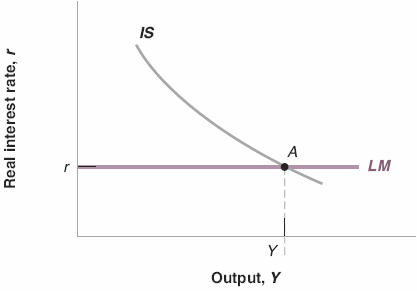 Kısa dönem denge
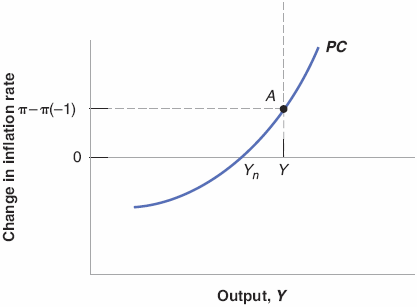 IS-LM-PC Modeli
Çıktı açığı: Y – Yn = L((1 – u) – (1 – un) = – L(u – un)
u – un yerine yazılırsa:


Ücretleri belirleyenlerin enflasyon beklentisi bir önceki yıldakine benzerse:


Potansiyet çıktıdan daha yüksek ise çıktı miktarı (pozitif çıktı açığı varsa), enflasyon artar, veya tam tersi
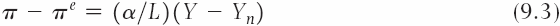 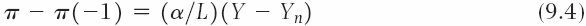 Okun Yasası
ABD Çıktı büyümesi ve işsizlikteki artış, 1960−2014
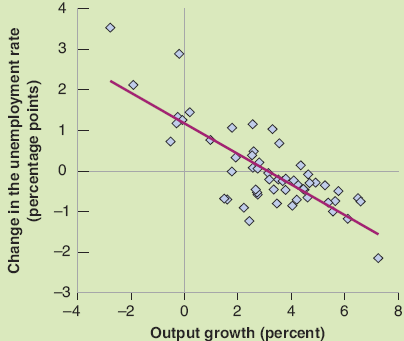 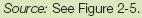 Okun Yasası
Okun kuralı aşağıdaki şekilde yazılabilir: 
u – u(–1) ≈ – gx                             (9B.1)
Tahmin edilen denklem:
u – u(–1) = – 0.4( gx – 3%)                              (9B.2)
Yıllık iktisadi büyüme 3% olduğunda işsizlik haddi artmıyor.
Çıktı büyümesi 1% normal düzeyi aştığında işsizlik 0.4% düşüş göstermekte.
Katsayı (0.4) Okun katsayısıdır.
Petrol fiyatlarındaki artışın etkisi
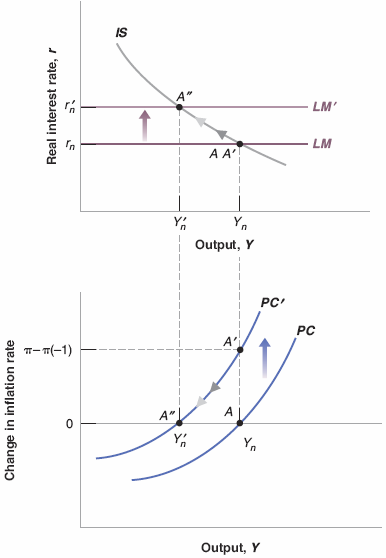 Kısa dönemli ve orta vadeli etkileri
A’ kısa dönemli denge noktasında orta vadede  A” noktasına kayma gerçekleşir. 


Stagflasyon (ldüşük çıktı yüksek enflasyon).
Ptrol Fiyatlarındaki Artış Beklentilerinin Etkileri
Enflasyon Beklentisi
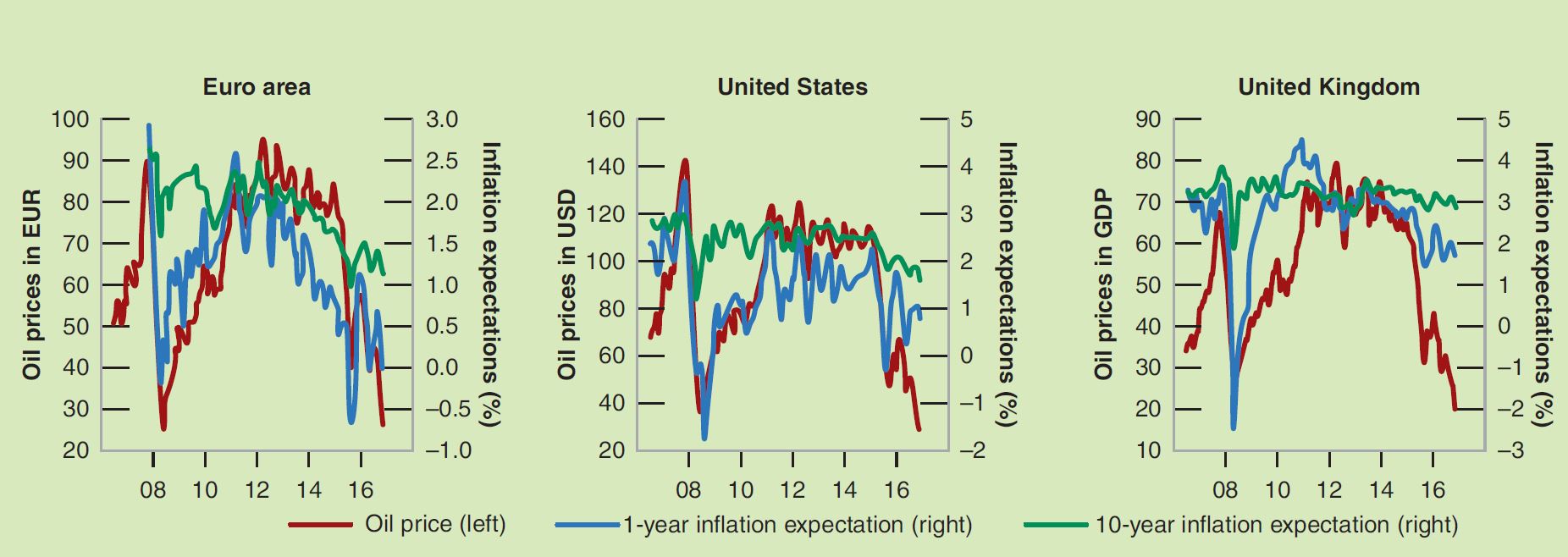 Source: Zsolt Darvas and Pia Hüttl “Oil Prices and Inflation Expectations,” Bruegel | The Brussels-Based Economic Think Tank, January 21, 2016.
Sonuçlar
İktisadi dalgalanmalar
Ekonomik şoklar
Kısa dönemli ve orta vadeli etkileri